История создания бытовых приборов
Составила Тарасова Вера Сергеевна
воспитатель 3 б класса  ГБОУ АО «Вычегодская СКОШИ»
Скажите, что это?
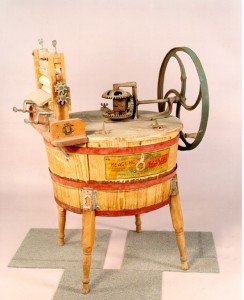 Это стиральная машина.
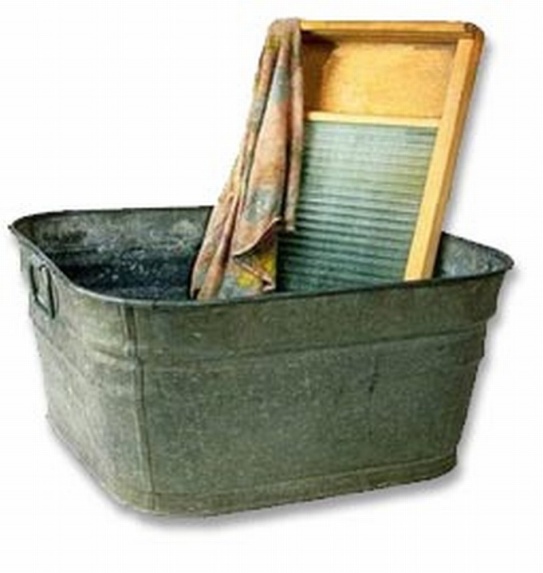 Стиральная машина
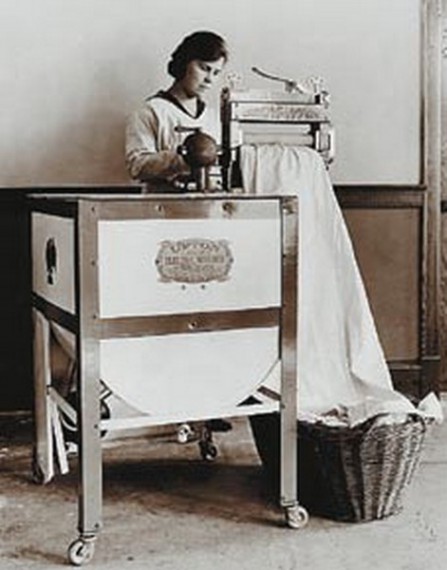 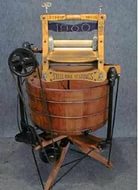 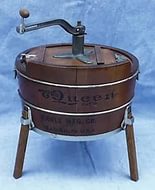 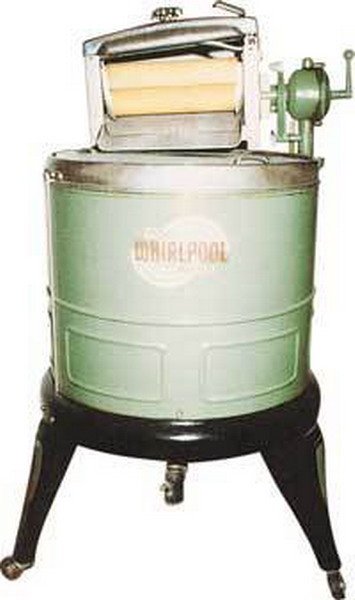 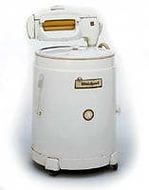 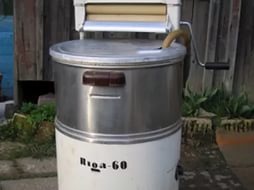 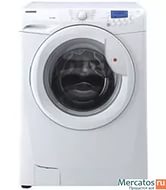 Скажите, что это?
Это пылесос.
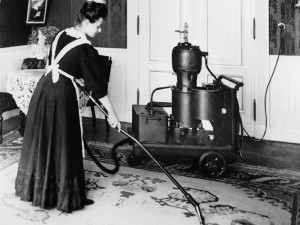 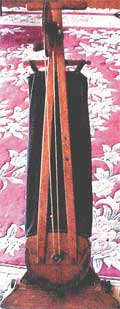 Пылесос
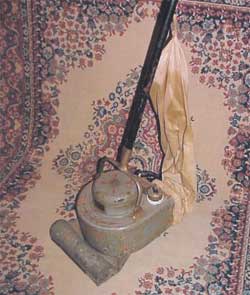 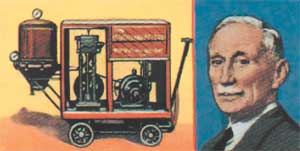 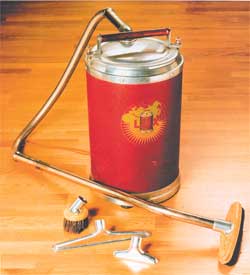 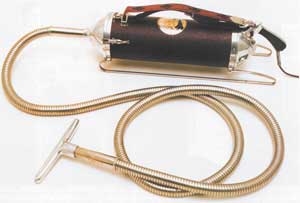 Скажите, что это?
Это утюг.
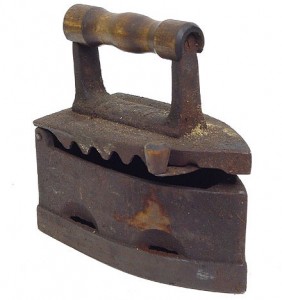 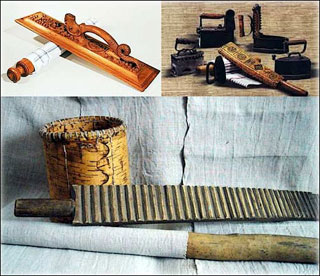 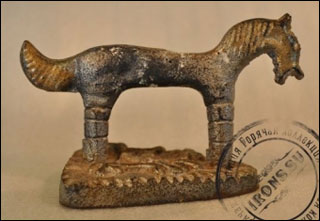 Утюг
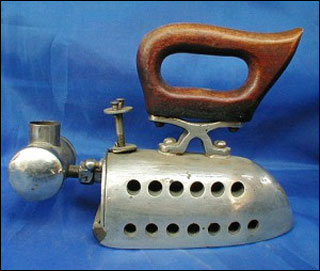 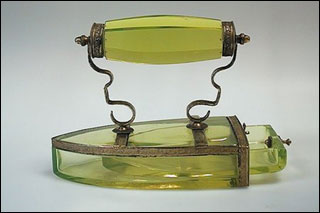 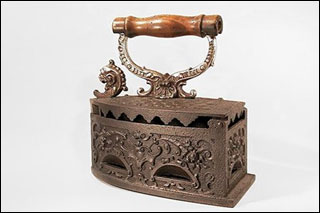 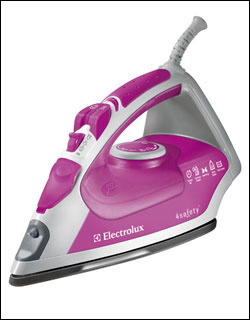 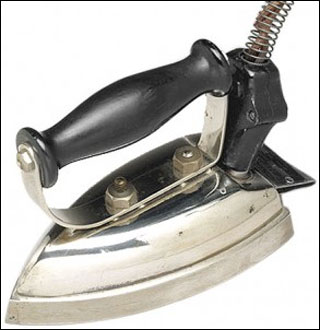 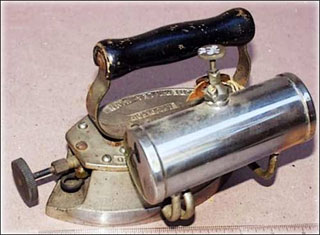 Скажите, что это?
Это холодильник.
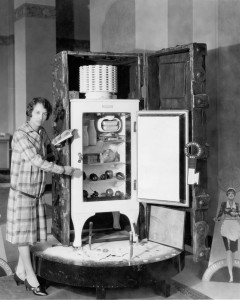 Холодильник
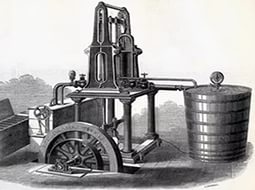 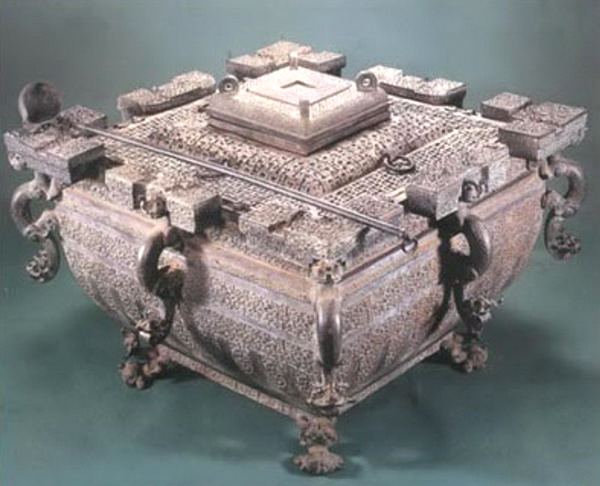 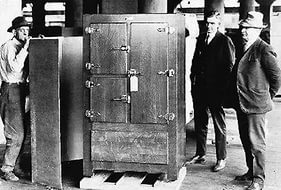 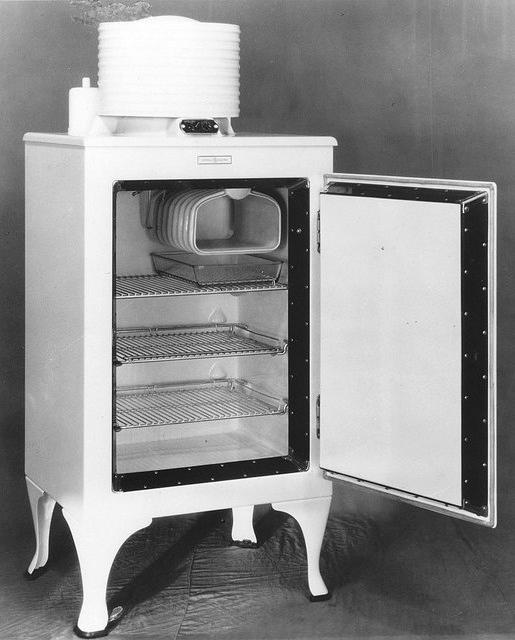 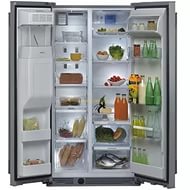 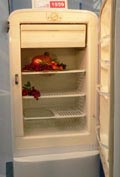 Что это?
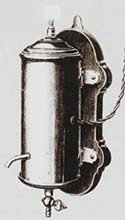 Это чайник.
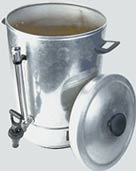 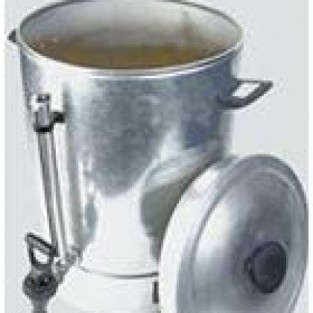 Чайник
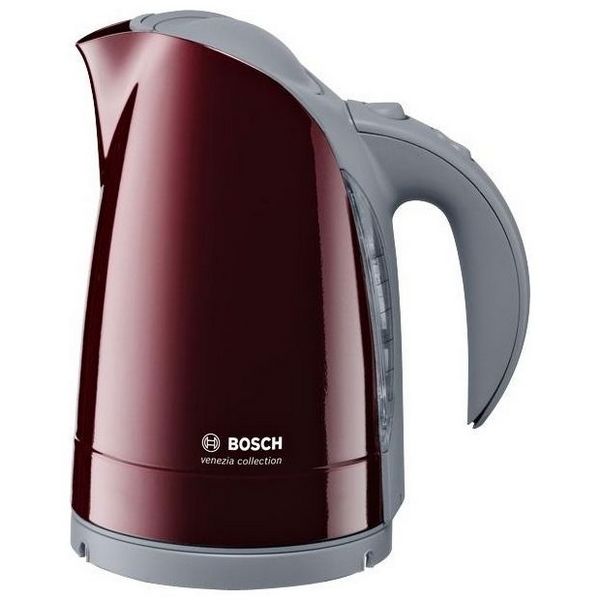 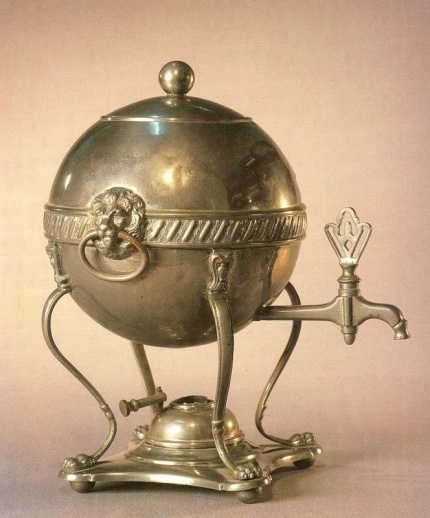 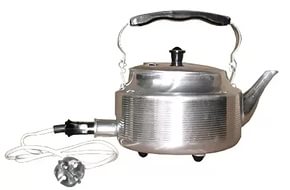 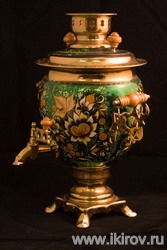 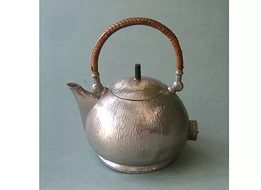 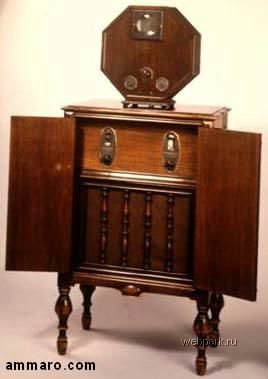 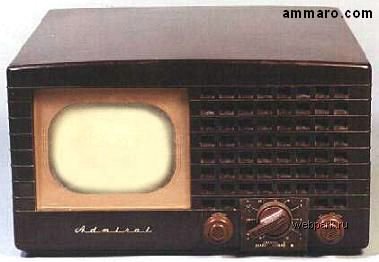 Что это ?
Это телевизор.
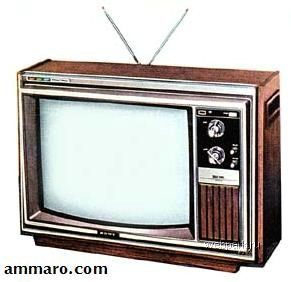 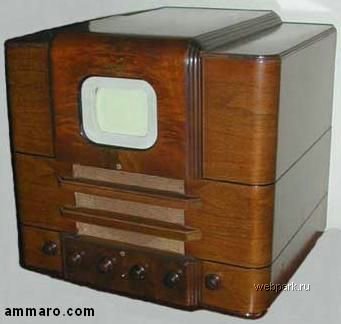 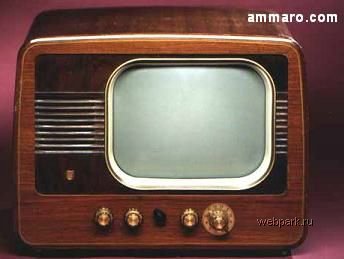 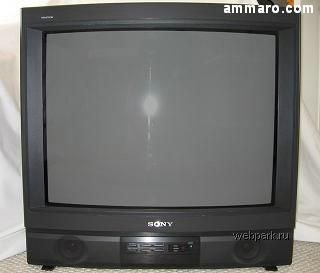 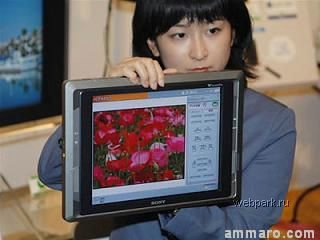 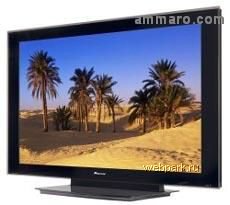 Физминутка
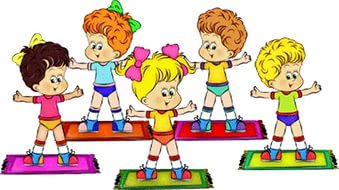 Заполни таблицу
Закончи предложение
Пыль убира́ет …
Ко́фе ва́рит …
Гла́дит руба́шку …
Гре́ет ко́мнату …
Стира́ет ōде́жду …
Пōка́зывает мультфи́льмы …
Правильные ответы
Пыль убира́ет пылесос.
Ко́фе ва́рит кофеварка.
Гла́дит руба́шку утюг.
Гре́ет ко́мнату обогреватель.
Стира́ет ōде́жду стиральная машина.
Пōка́зывает мультфи́льмы телевизор.
Нарисуйте
1-телевизор
2-фен
3-утюг
4-чайник
5-холодильник
6-пылесос
7-стиральная машина

Подпишите, что делает?
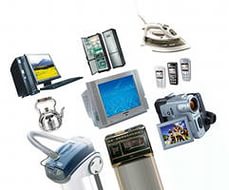 Выставка рисунков
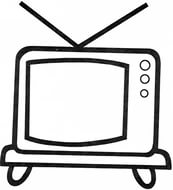 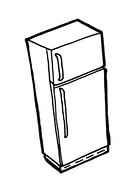 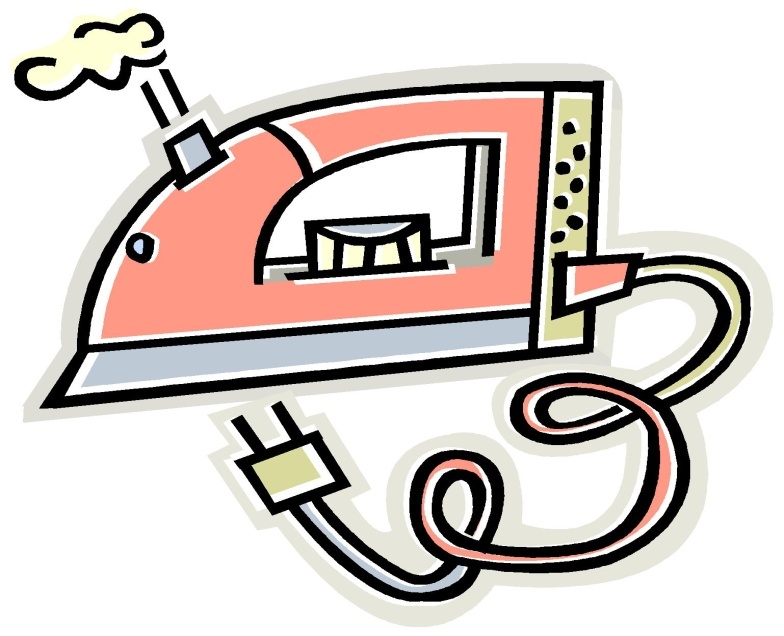 Это интересно
Просмотр видео 
«Изобретение стиральной машины»
Что мы сегодня делали?
Слушали
Смотрели презентацию
Смотрели фильм
Говорили
Рисовали
Писали
Вам понравилось?
Да, мне 
понравилось



Нет, мне не очень
 понравилось
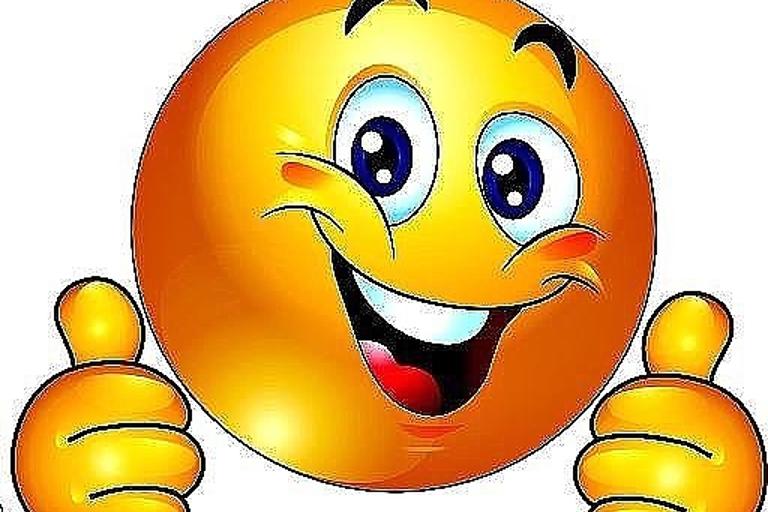 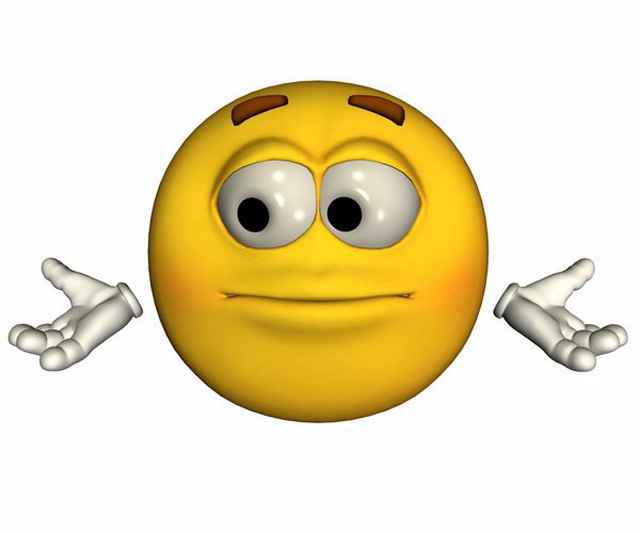 Спасибо за работу!
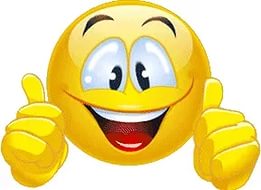